Literary Analysis
Character
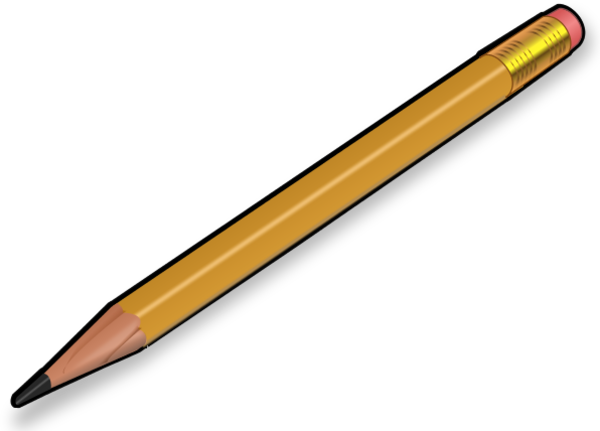 Writing and Drafting
Reread the literary work several times. 
Read through the first time to get a feel for the work.
Reread and look for passages and ideas that stand out or have special meaning.
Before drafting, brainstorm possible interpretations. 
- A good strategy is to write annotations as you read.
Discuss the interpretation with others who have read the work.
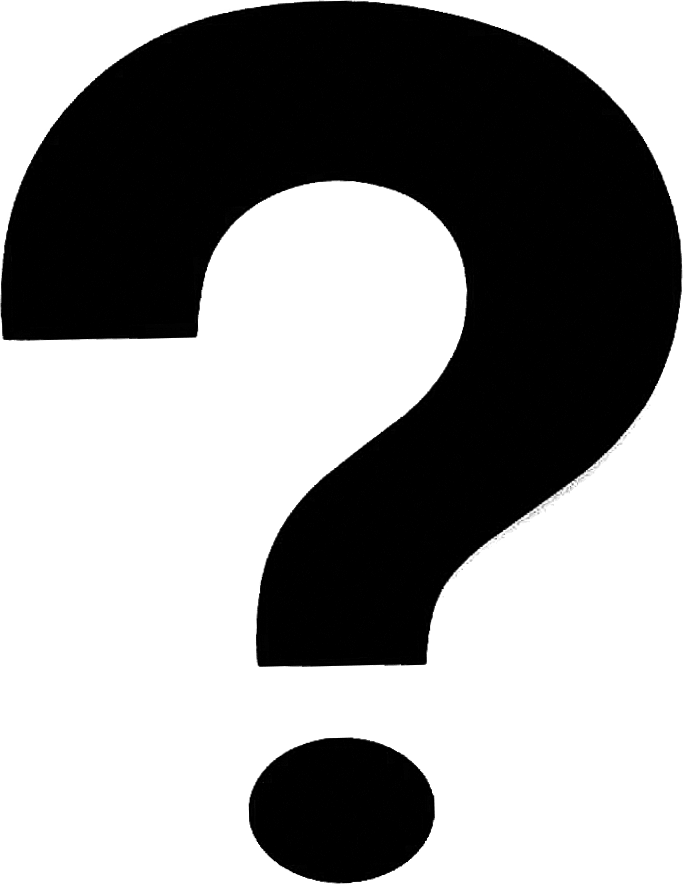 Writing and Drafting
Make sure you have a clear answer to the following questions as you write or revise:
What is the main point of the essay? 
-The main point should be clearly identified in the thesis statement.
What evidence best supports the interpretation?
Are there any points that should be added to clarify the interpretation?
Is there any superfluous evidence that could be deleted?
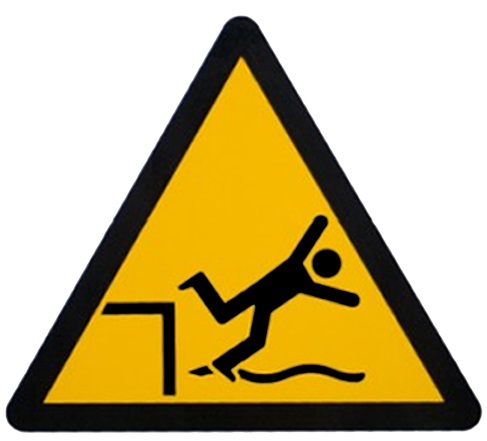 Common Pitfalls
Writing a Summary: This is telling only what happened in the story, not including your own thoughts and ideas.
Listing Facts: A close relative of the summary is listing facts. It’s also called the, “I’ll list as many facts as I can about this literary work and hope the teacher doesn’t grade it very closely” syndrome. 
-Listing facts without explaining how the fact supports the thesis statement or why that fact is important is useless.
Having No Evidence: At the other end of the bad analysis spectrum is the no evidence analysis. It consists of nothing but conjecture.
“Hot in here’…’Hot, no—guilty conscience.”
This phrase shows___________________________

This phrase shows that Tom is feeling guilty about not going to the movies with his wife.


This phrase shows that Tom loves his wife. He is already feeling that he shouldn’t be placing his work above her.
Summary
Analysis